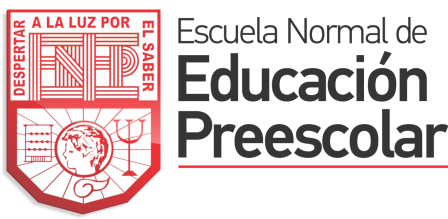 Características de la presentación
MAYO    2016​
Examen profesional
La primera parte del examen consta de la réplica de su trabajo de titulación con un tiempo de 20 minutos.
La segunda parte es responder a los cuestionamientos por parte de los sinodales
Utilizar lenguaje apropiado
Uniforme de gala completo
Por precaución traer 2 veces grabada la presentación
Traer material de apoyo
Consideraciones:
Ejecutiva y con fondo serio
Se puede usar tablas, diagramas o mapas  conceptuales.
Utilizar poco texto en cada diapositiva
Se pueden utilizar imágenes y fotografías de la práctica
No debe excederse de veinte minutos
Sin letras en movimiento
Sin glitter (imágenes con brillo)
Formal
Debe contener información como
Modalidad de titulación
Competencia  y  unidad de competencia
El Jardín de Niños en donde se realizó la práctica
Los propósitos del documento
Como esta organizada o conformado
Actividades aplicadas y contenido
Retos que se enfrentaron
Conclusiones y recomendaciones que propone
Competencias profesionales adquiridas durante la Licenciatura
La alumna:
Debe valorar su capacidad para analizar y explicar la información procedente de diversas fuentes, elaborar argumentos y presentar evidencias sobre su experiencia al trabajar con un grupo de educación preescolar.
Demostrar el logro de desempeño de la competencia elegida
Puede ser PPT o prezzi
Utilizar gráficas de comparación del logro de la competencia elegida y como evolucionó el grupo de práctica
Llevar materiales utilizados durante la práctica
Se puede llevar video de apoyo
No niños en el examen profesional